Chapter   1O GAMMA DECAY
Pt-1
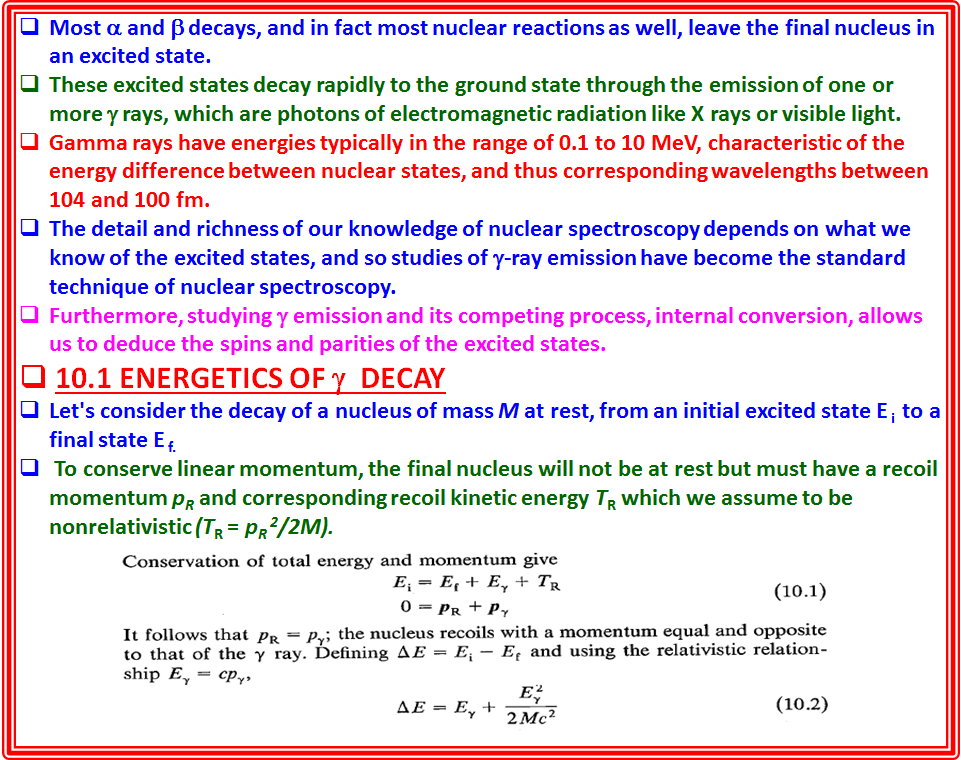 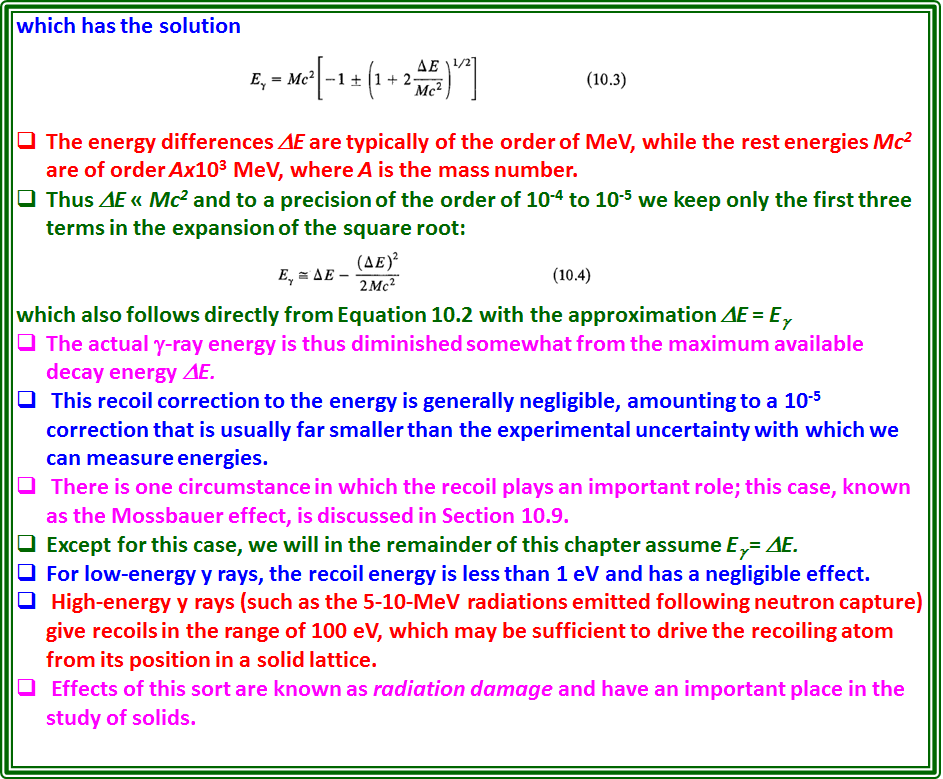 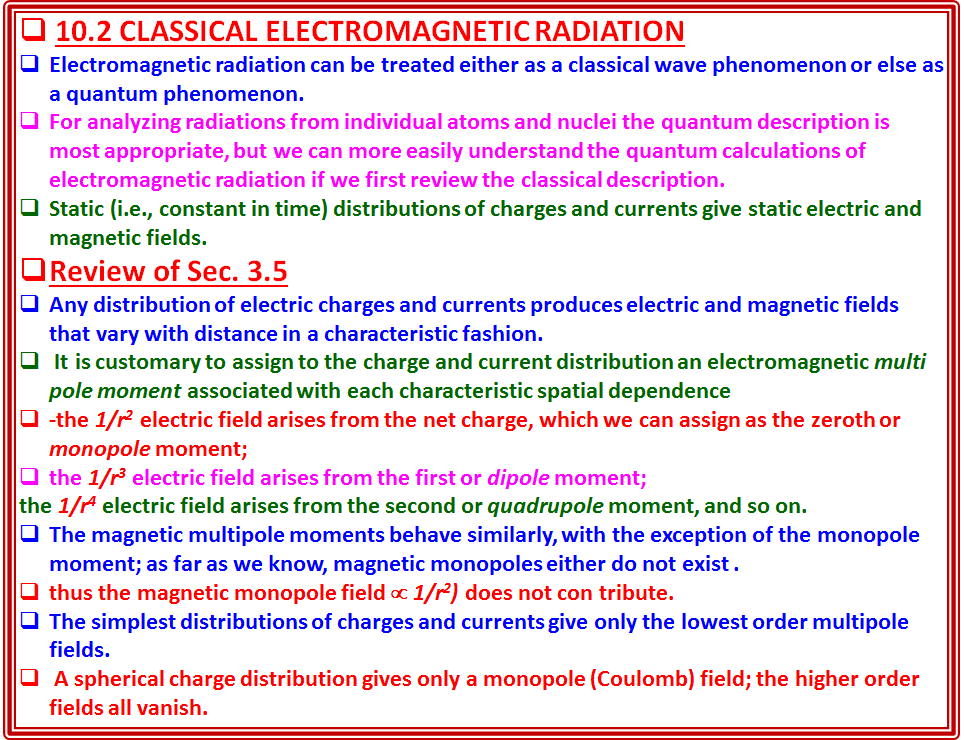 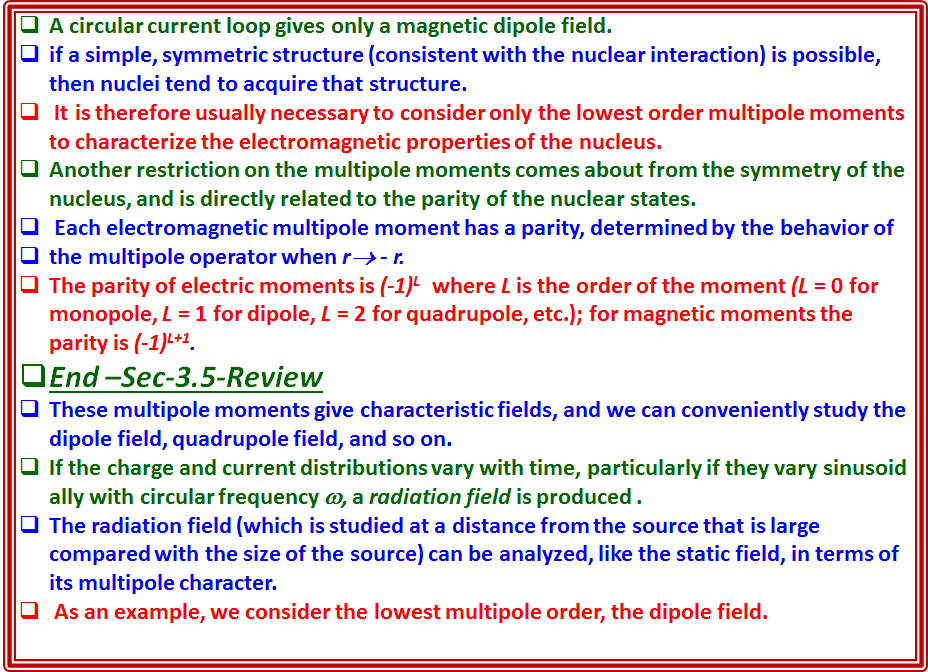 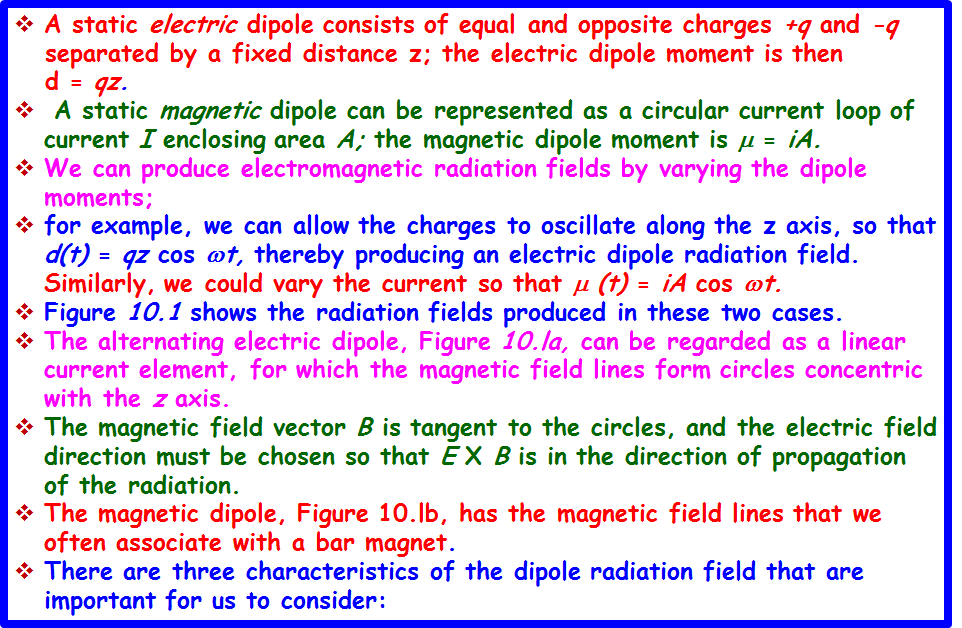 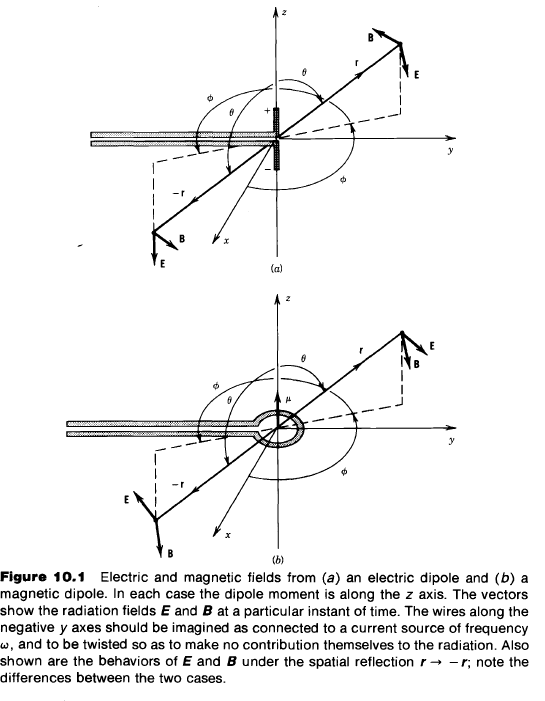 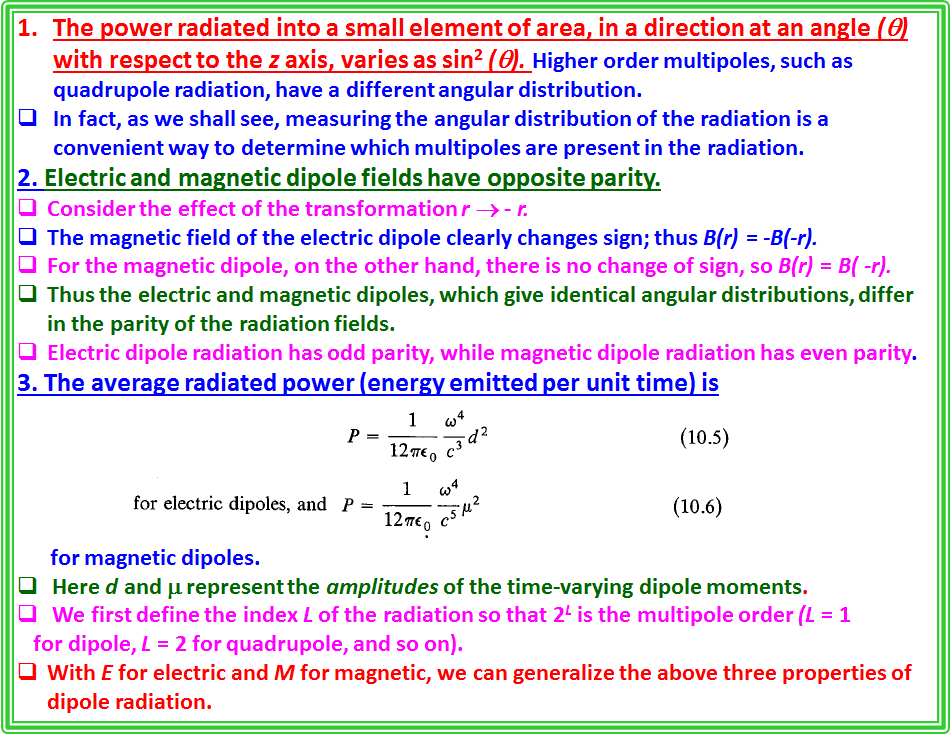 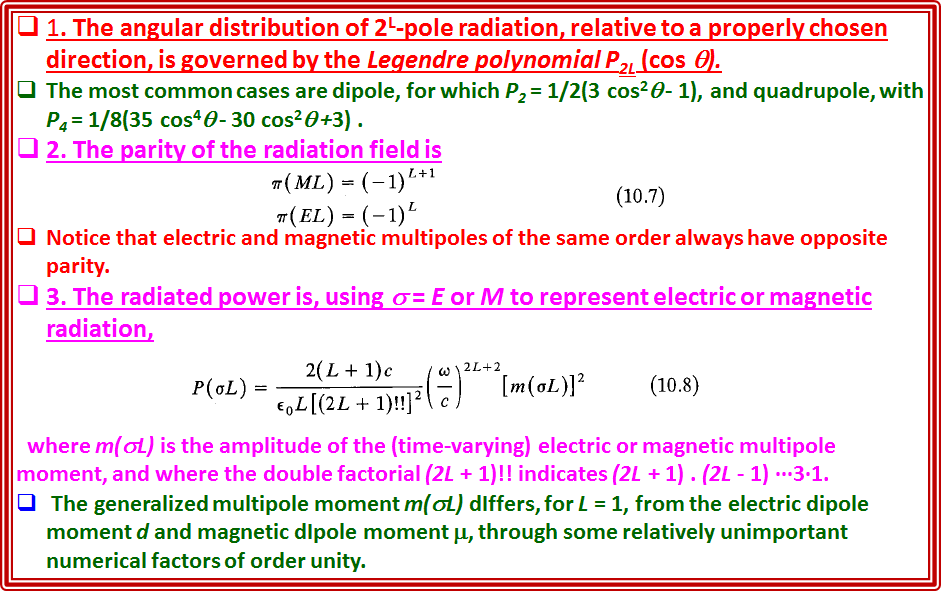 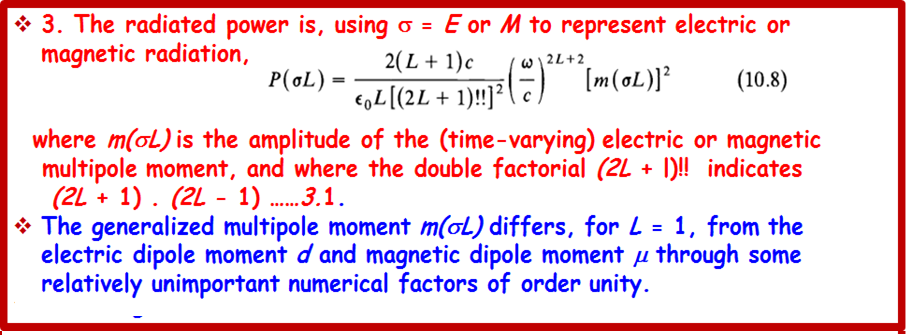 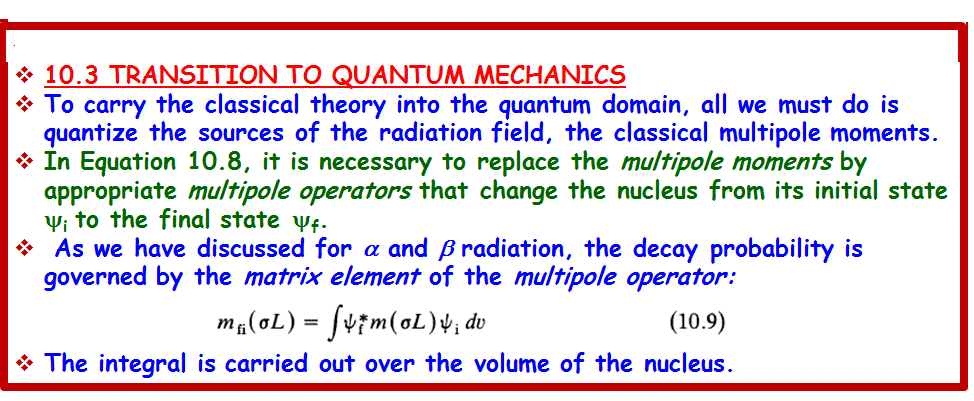 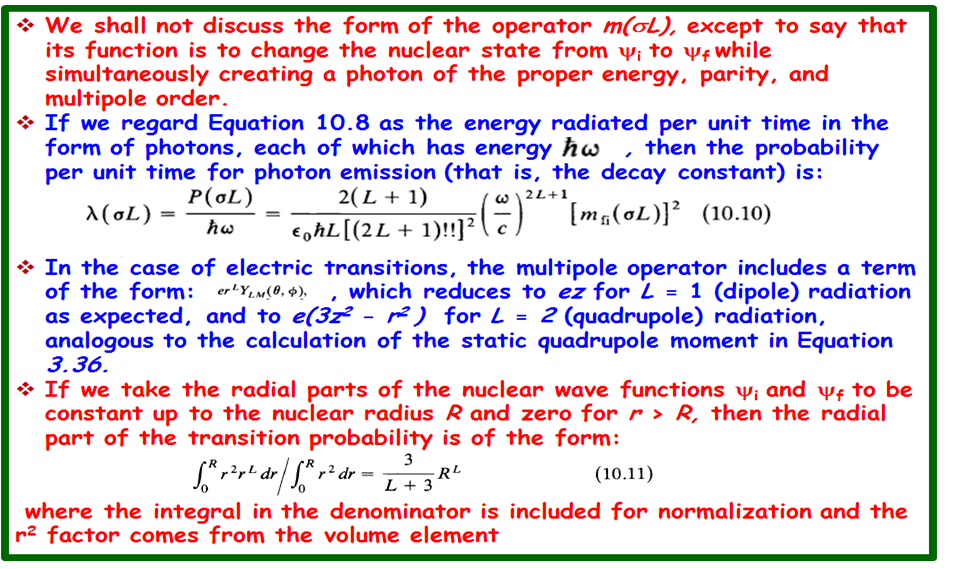 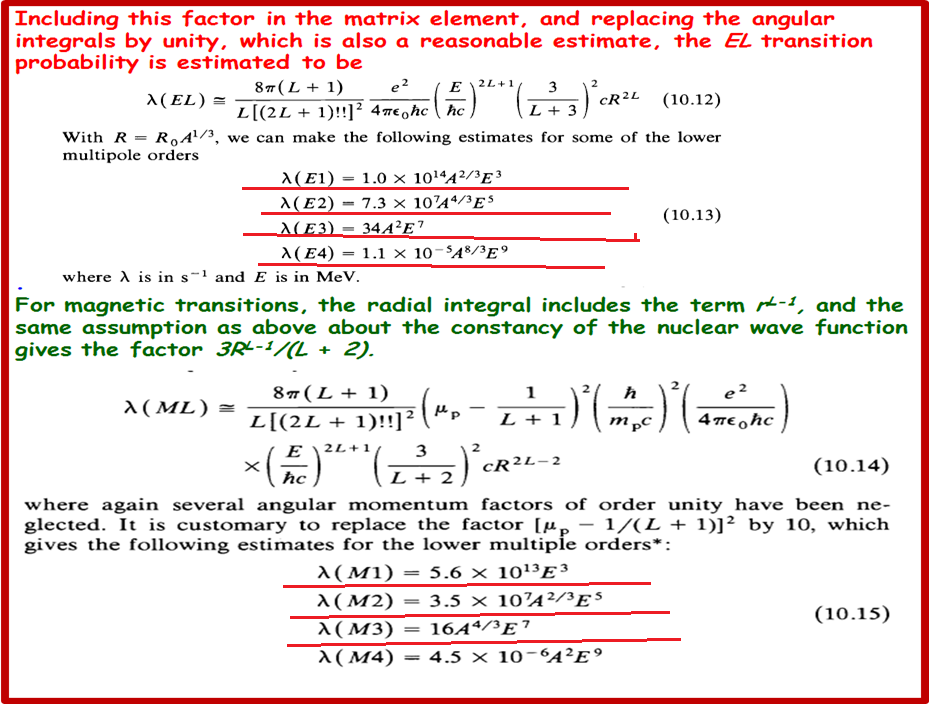 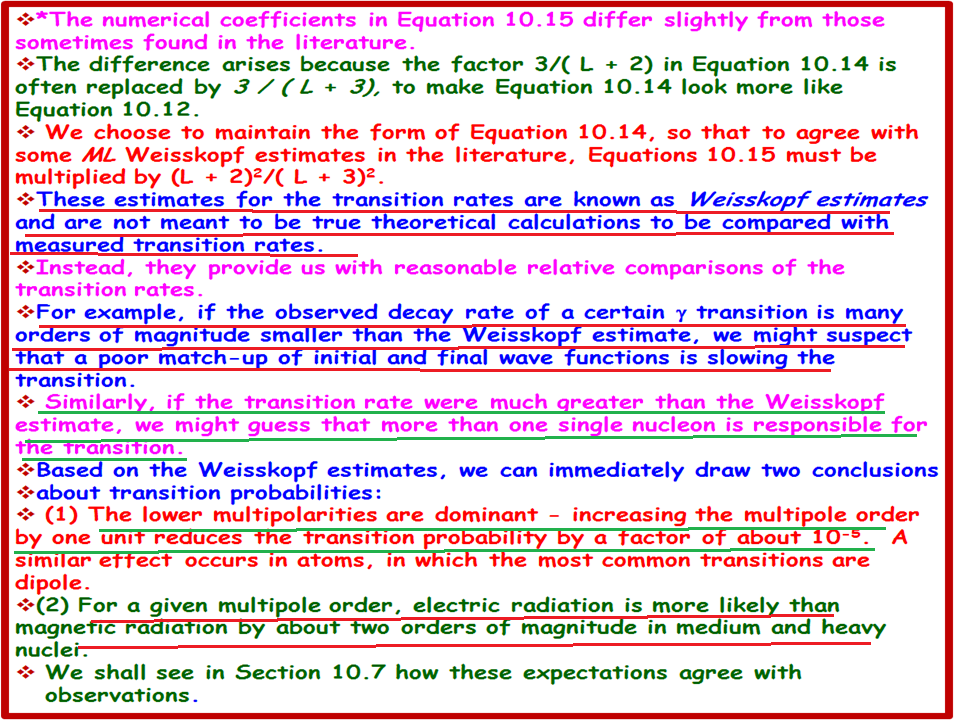 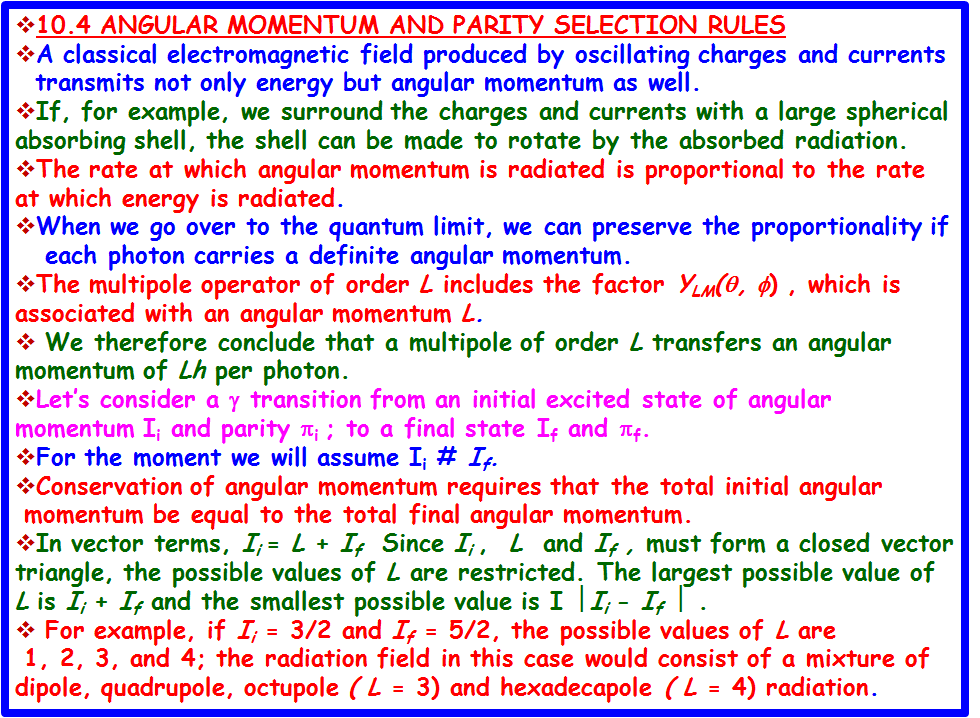 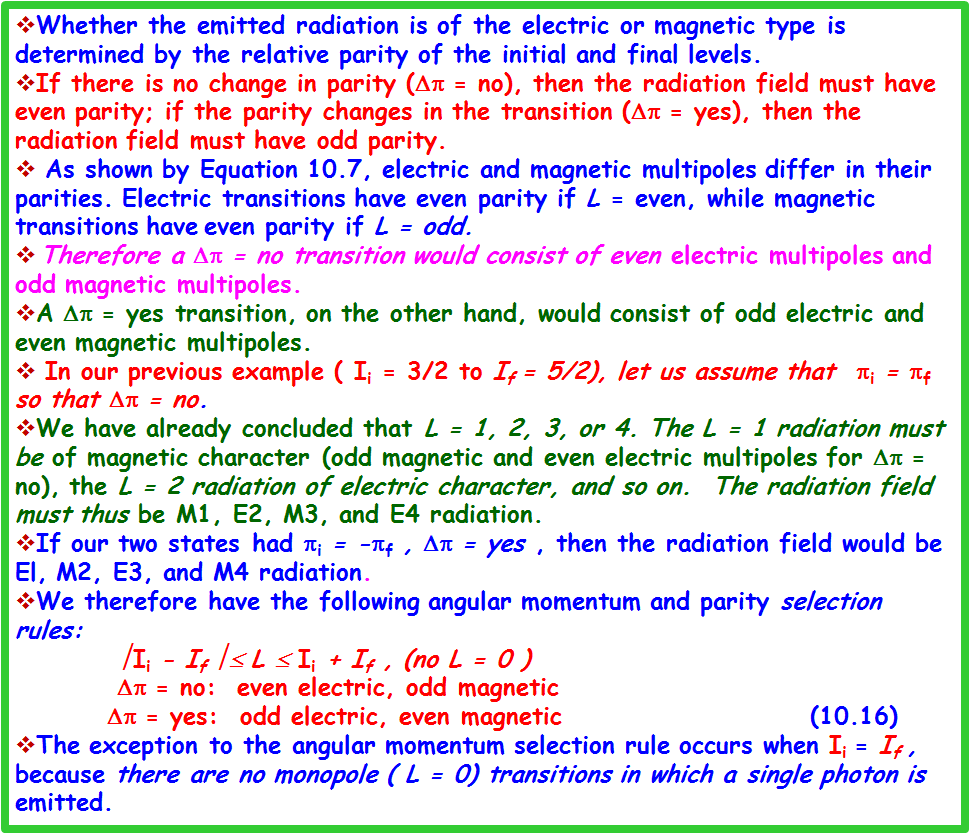 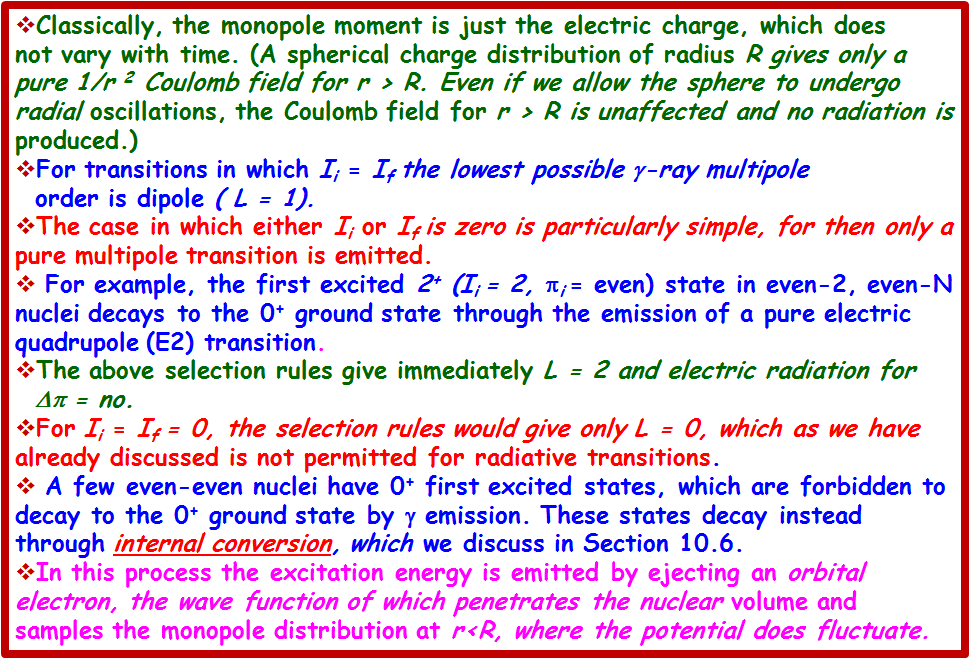 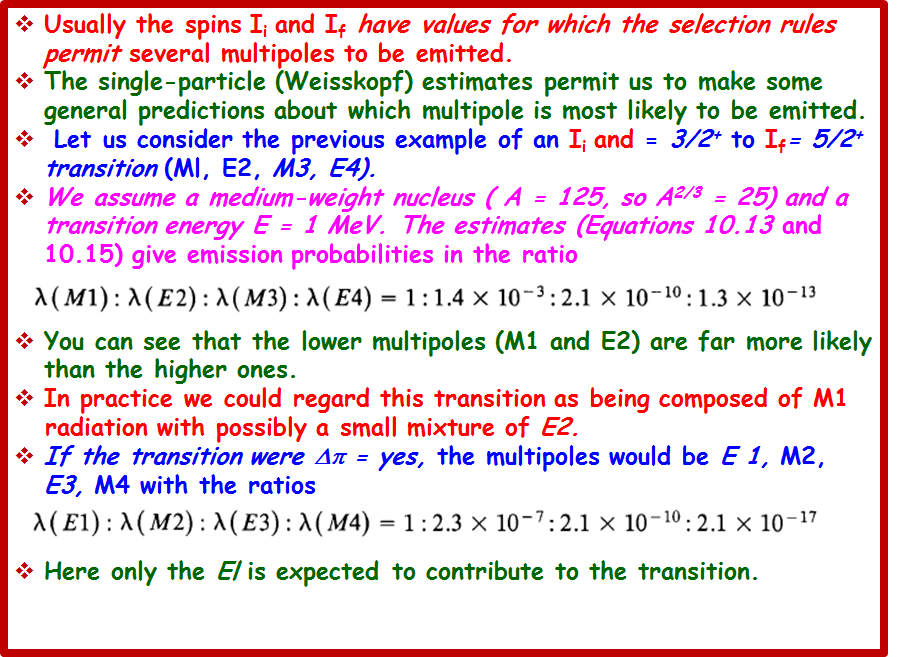 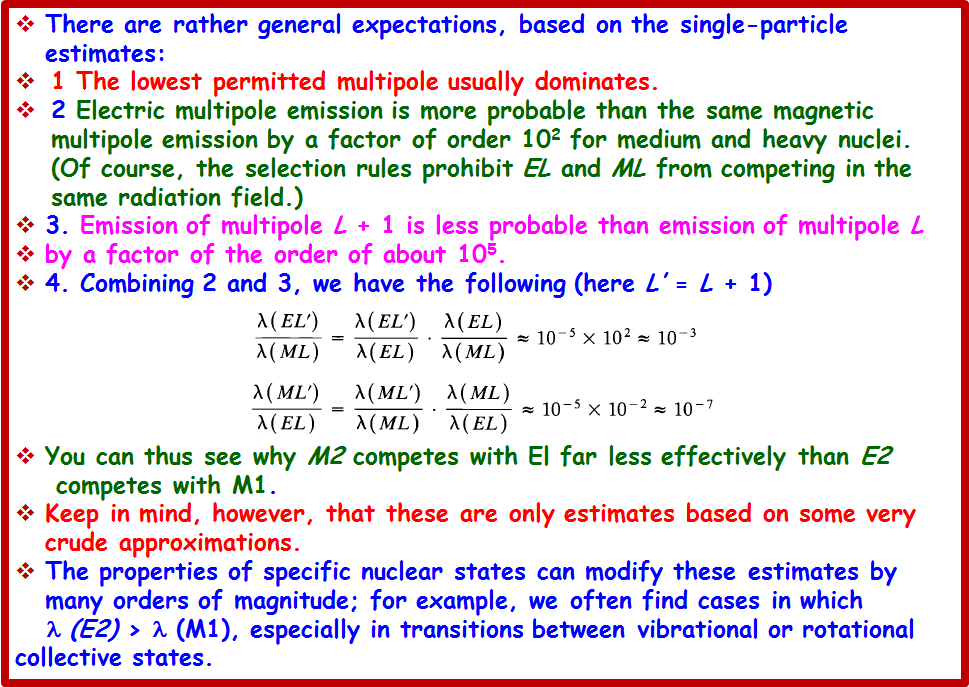